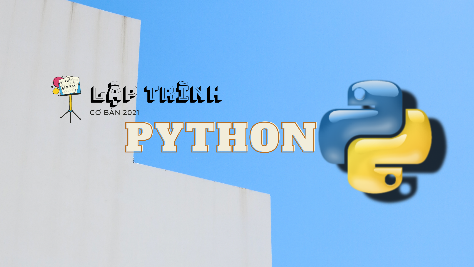 Baøi 9. Caâu leänh reõ nhaùnh if...else
Tin häc 11
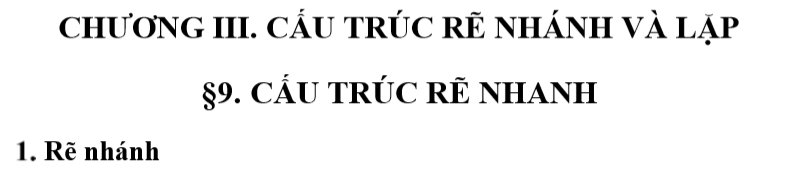 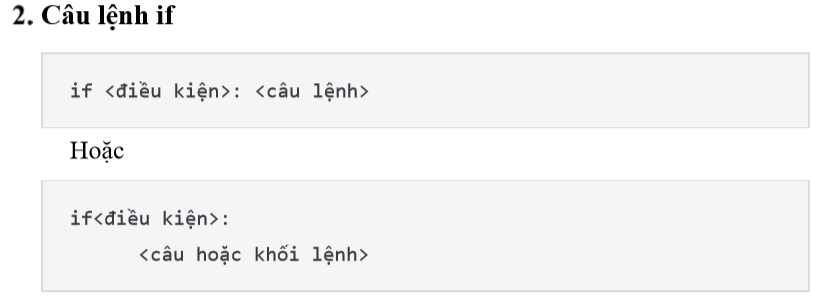 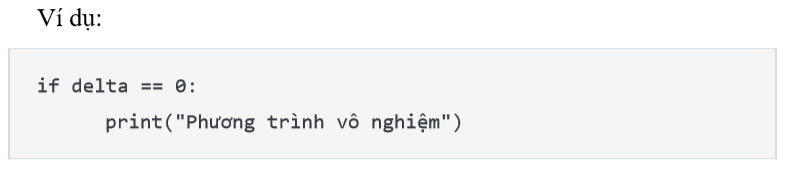 NNLT python Tin hoïc 11
Thaày Tuaán Stem
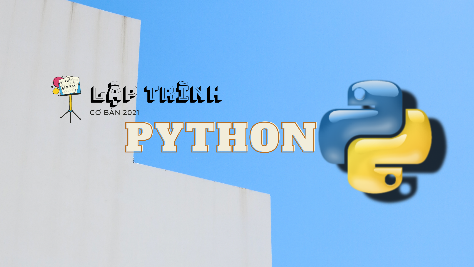 Baøi 9. Caâu leänh reõ nhaùnh if...else
Tin häc 11
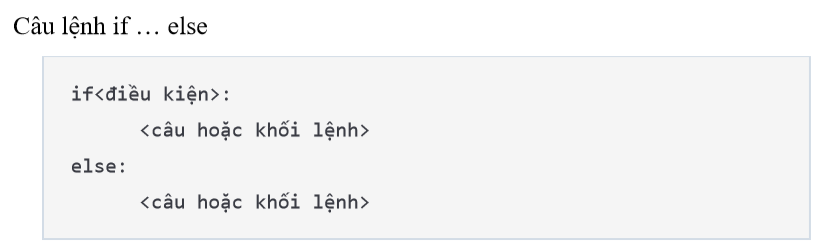 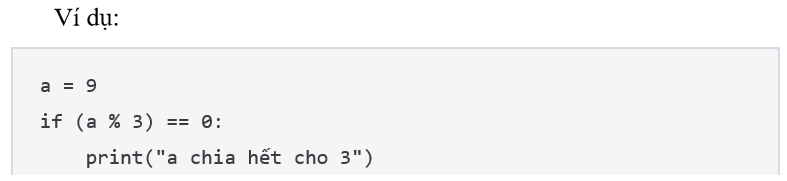 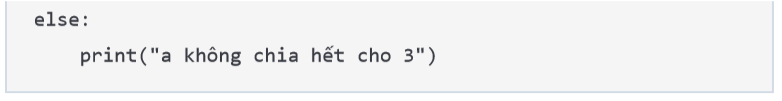 NNLT python Tin hoïc 11
Thaày Tuaán Stem
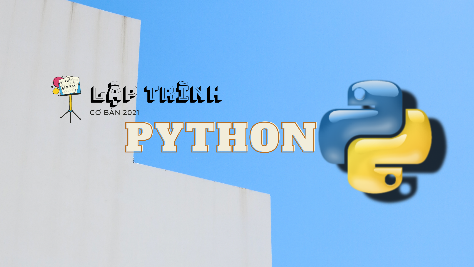 Baøi 9. Caâu leänh reõ nhaùnh if...else
Tin häc 11
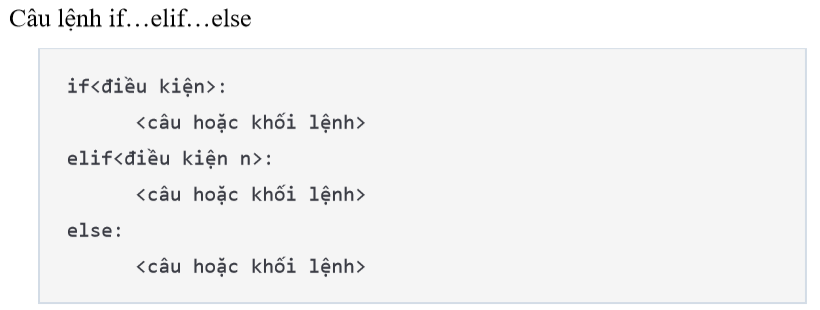 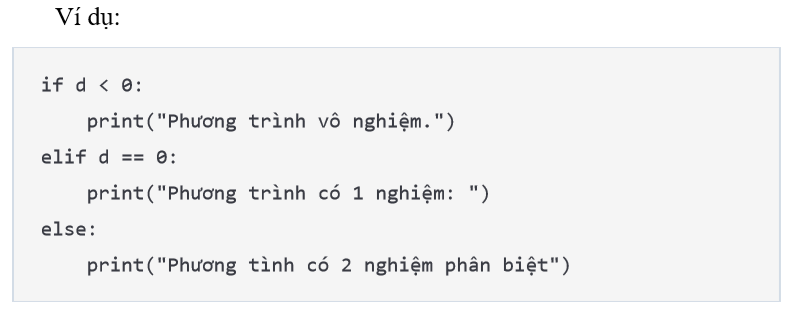 NNLT python Tin hoïc 11
Thaày Tuaán Stem
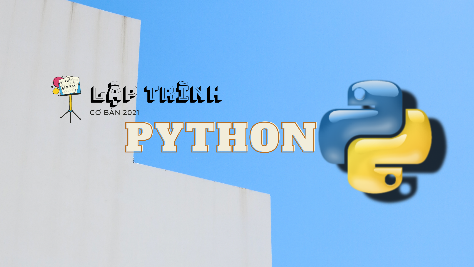 Baøi 9. Caâu leänh reõ nhaùnh if...else
Tin häc 11
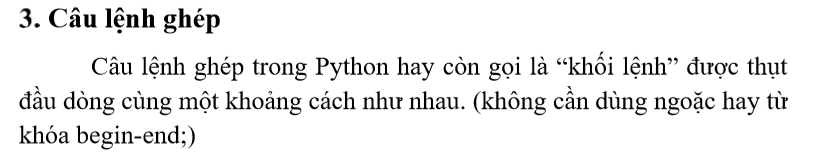 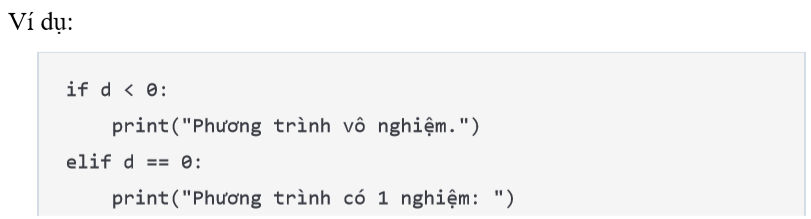 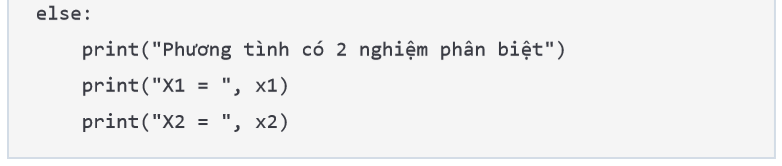 NNLT python Tin hoïc 11
Thaày Tuaán Stem
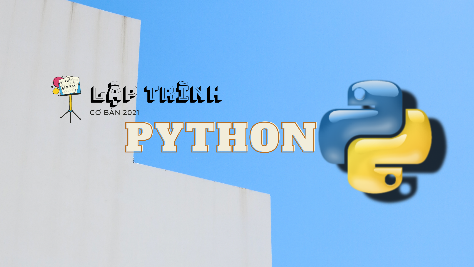 Baøi 9. Caâu leänh reõ nhaùnh if...else
Tin häc 11
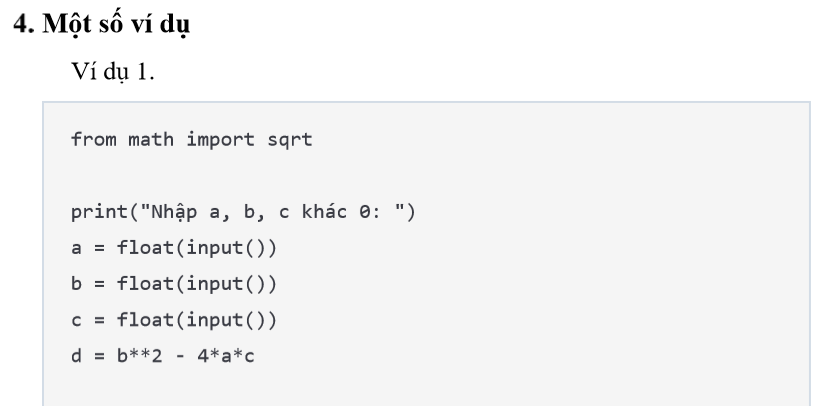 NNLT python Tin hoïc 11
Thaày Tuaán Stem
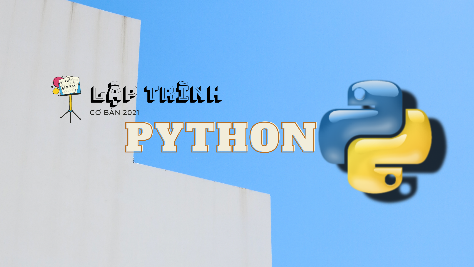 Baøi 9. Caâu leänh reõ nhaùnh if...else
Tin häc 11
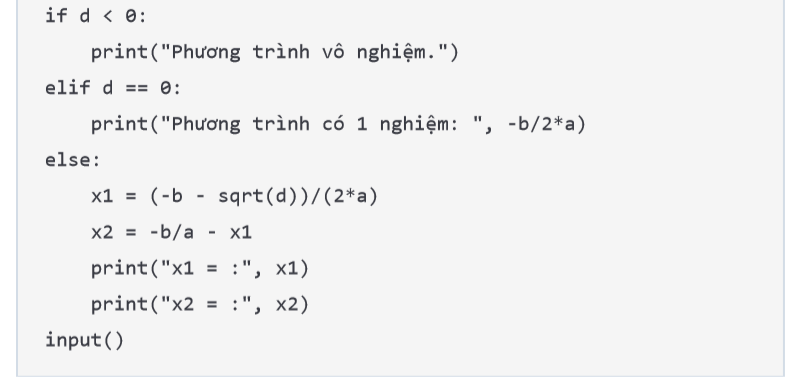 NNLT python Tin hoïc 11
Thaày Tuaán Stem
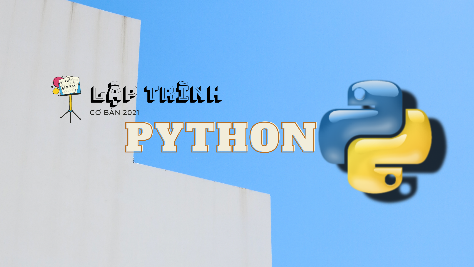 Baøi 9. Caâu leänh reõ nhaùnh if...else
Tin häc 11
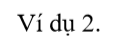 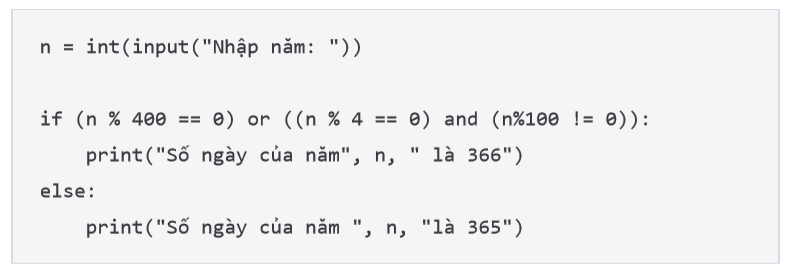 NNLT python Tin hoïc 11
Thaày Tuaán Stem